PEDIATRIC GI PROBLEMS
Walaa Maharmah 
Saja Abuissa

Supervised by Doctor Ahmed Oudeh
Esophageal atresia and TOF
Complete interruption of the lumen.
With or without Tracheoesophageal Fistula
Incidence :1/3000-4000
VACTREL association .
Accumulates of saliva in the upper pouch, spills over in to the trachea, aspiration of gastric content, pulmonary complication  , abdominal distention .
Classification
Type A: Pure Atresia, no fistula. 10%.

﻿Type B:proximal TEF, distal atresia. <1%. 
﻿Type C: Distal TEF, proximal atresia. 85%.Most common type.
﻿﻿Type D: Double fistula + atresia. <1%.

﻿Type E: "H type" only fistula. 4%.
VACTREL association
Vertebral (tethered spinal cord, bony anomalies).               -Sacral X-ray, spine ultrasound
Anorectal (imperforate anus).                                               -Physical exam
Cardiac (ASD, VSD, other structural anomalies).                -Echo + Position of the aortic arch
Tracheo Esophageal Fistula
Renal (hydronephrosis, duplicate/absent kidneys).             -Renal ultrasound
Limb Anomalies (radial anomalies)                                      -Physical exam
Presentation
Excessive salivation  (unable to swallow)followed  by chocking and cough immediately after feeding.
Feeding cause choking and worsening of symptom.
Cough and cyanosis during breast feeding .
Regurgitation and aspiration of milk.
Any newborn present with frothy saliva should be considered a case of esophageal atresia until proven otherwise.
Diagnosis
Prenatal US : may have polyhydramnios ,reduced or absent gastric bubble  .
postnatal : full term healthy baby . 
 P/E: vitals : normal . scaphoid abdomen (blind lower end)/distended abdomen (with lower connection )

failure to pass NGT “

X-ray with NGT inserted :  NGT in upper mediastinum”coiled tube “ If Gl gas, there is a distal TEF(C,D or E), if gasless: proximal TEF or pure atresia(A or B).
 
Do Echo before operative planning.
Rigid bronchoscopy to identify TEF location.
Interval steps before surgery
Head-up position to minimize aspiration with NE tube to suction in upper pouch
Timing of surgery can be quite emergent, as every inspiration may be diverted into the stomach
Can lead to severe abdominal distension and respiratory compromise (decreased ventilation and reduced diaphragmatic excursion)
Keep infant breathing spontaneously to reduce ventilation of fistula
Management
Operations : 
  All need surgical repair.”posteriolateral thoracotomy”  Mobilize esophageal segments, end-to-end anastomosis if gap <3 vertebral bodies. Close fistula. If delayed surgery (e.g. long gap), use gastrostomy tube and ligate TEF.
Intestinal malrotation
Intestinal malrotation
Failure of bowel to normally rotate. May be asymptomatic but increases risk of midgut volvulus due to resultant narrow and thin mesentery.
Volvulus neonatorum
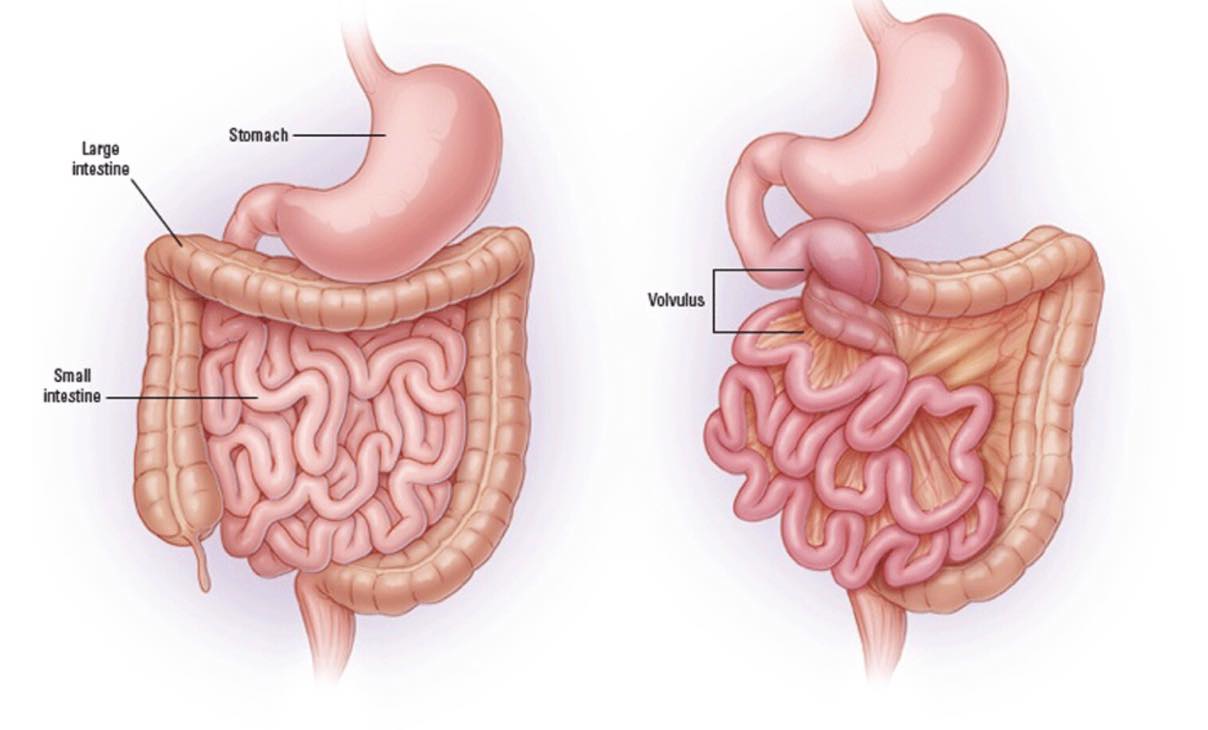 Volvulus neonatorum:
-surgical emergency ; it can lead to midgut gangrene which will end up with short gut syndrome .

Presentation : Neonate with picture of small bowel obstruction .

-Sudden bilious vomiting > bloody vomiting > Necrosis ‘may be complete within 4 hours’ > perforation and shock.
- abdominal distention and constipation .
On physical examination: rigidity and tenderness 

Investigation: 
CBC  
Basic metabolic profile 

Diagnosis: Baby gram : - proximal distention + absent gas distally + double bubble sign  .

Upper GI contrast study :’test of choice’ 
 -DJ junction on the right side+ pattern of obstruction
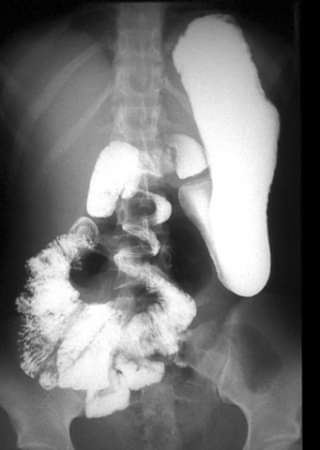 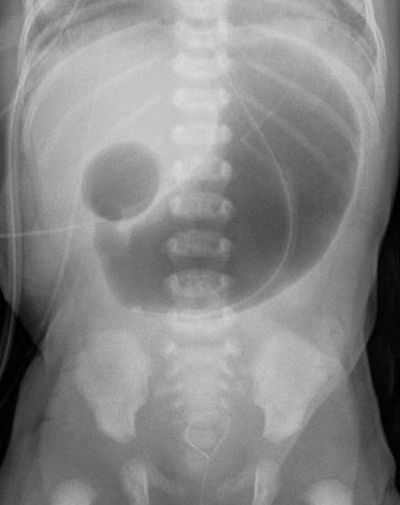 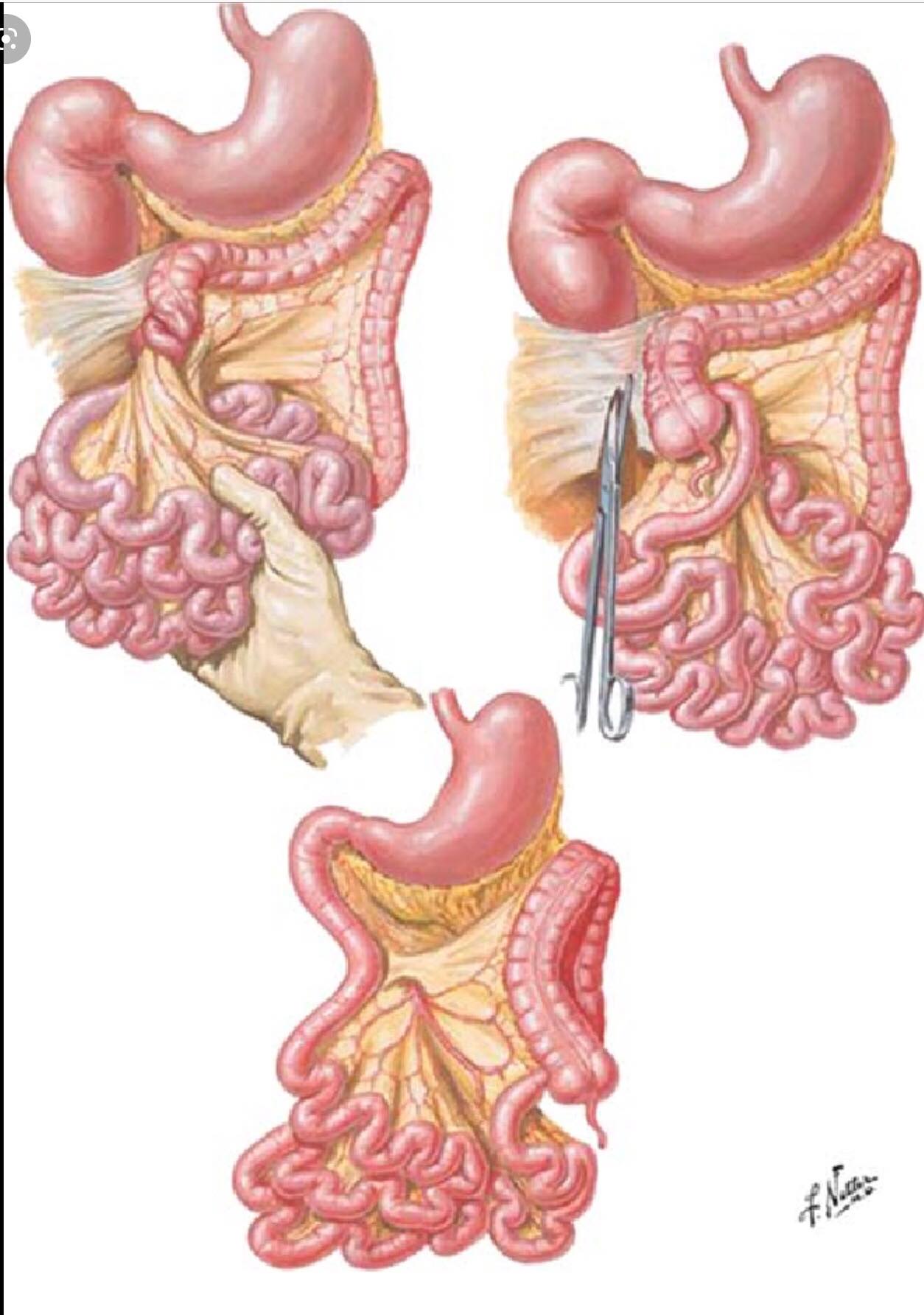 Management:
Pre-op: IVF, NPO , IV antibiotic.
surgery : open laparotomy ladd’s procedures: 
Rotate the bowel 270 degree counter clockwise 
Mobilization of duadinum with ladd’s band dissection 
Fixation of small bowel in right side , large bowel in left side 
Appendectomy
Necrotizing enterocolitis (NEC)
Condition that affects premature baby or at a low birth weight (<1500g). NEC can also affect full-term infants who have underlying health problems. NEC may affect only one part of the bowel or several parts.

Pathophysiology:
- Idiopathic NEC: reduced bowel perfusion combined with oral feeding causes bacterial translocation into the bowel wall . 

Risk factor : -prematurity     
  -low birth weight <1.5 kg 
- Congenital heart anomalies and perinatal asphyxia’Difficult delivery’
Presentation : Tired premature baby after first feed: 
-Abdominal distention & bilious vomiting .
Sign of sepsis : Fever, apnea, bradycardia, lethargy and hypotension.
Bloody stool 

Diagnosis: Labs :   - Metabolic acidosis , thrombocytopenia and hyponatremia .   
- X-ray: 
dilated bowel
 pneumatosis intestinalis
portal vein air
may show pneumoperitoneum if perforated.
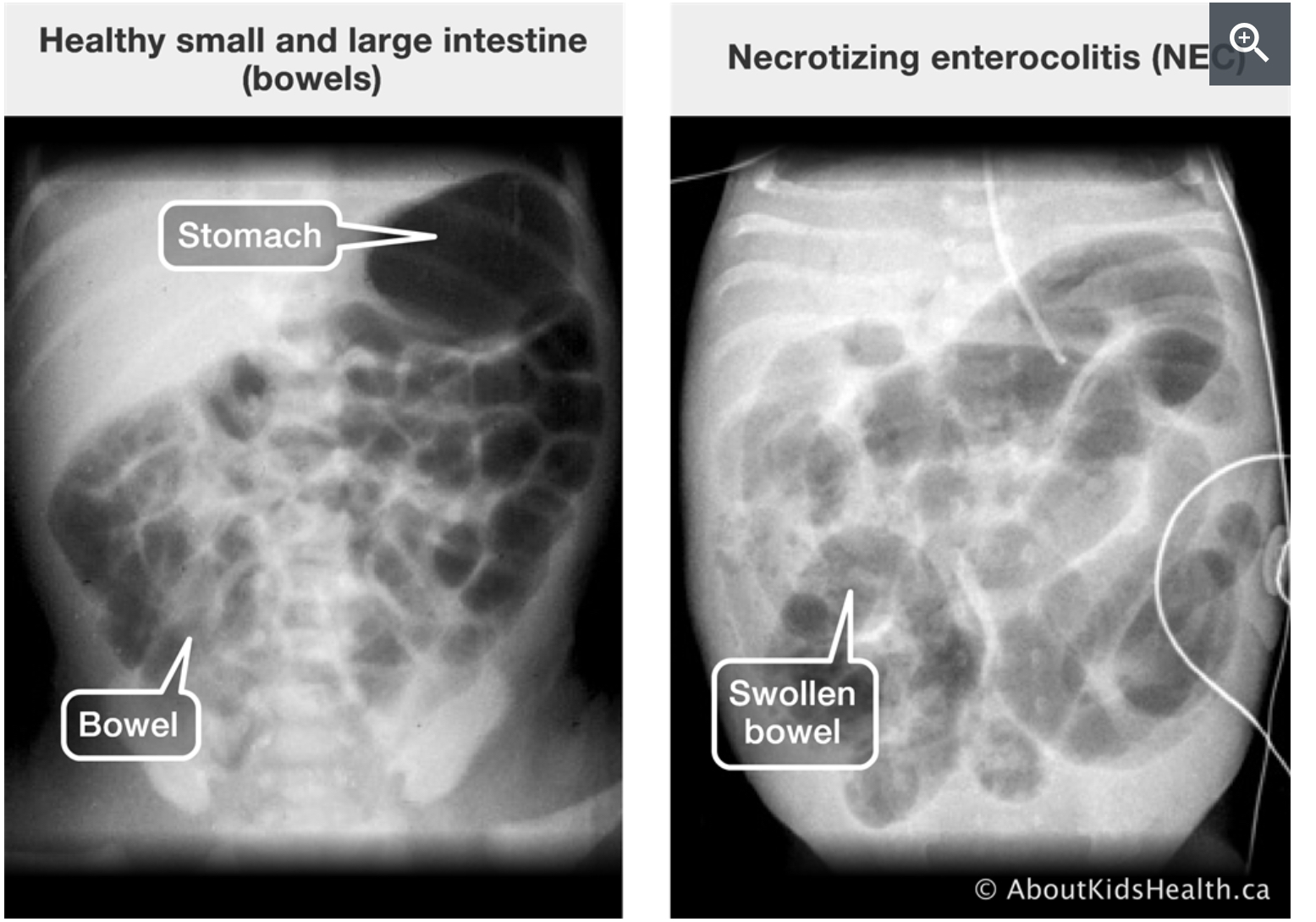 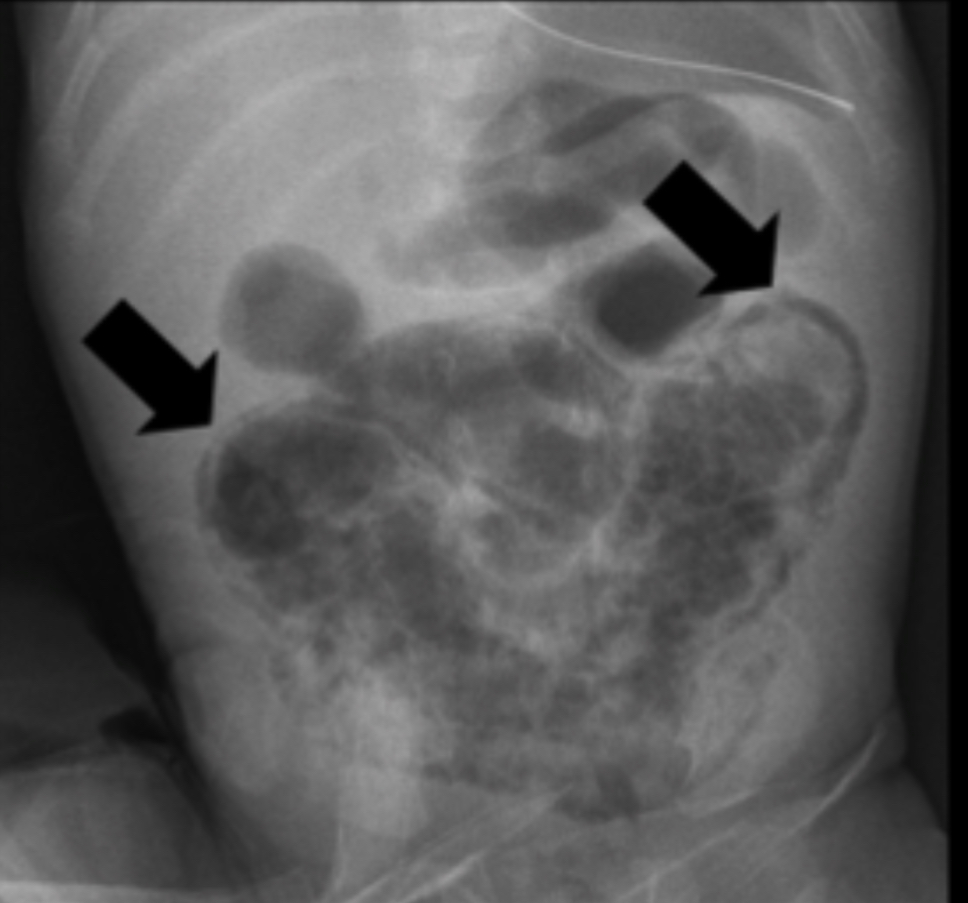 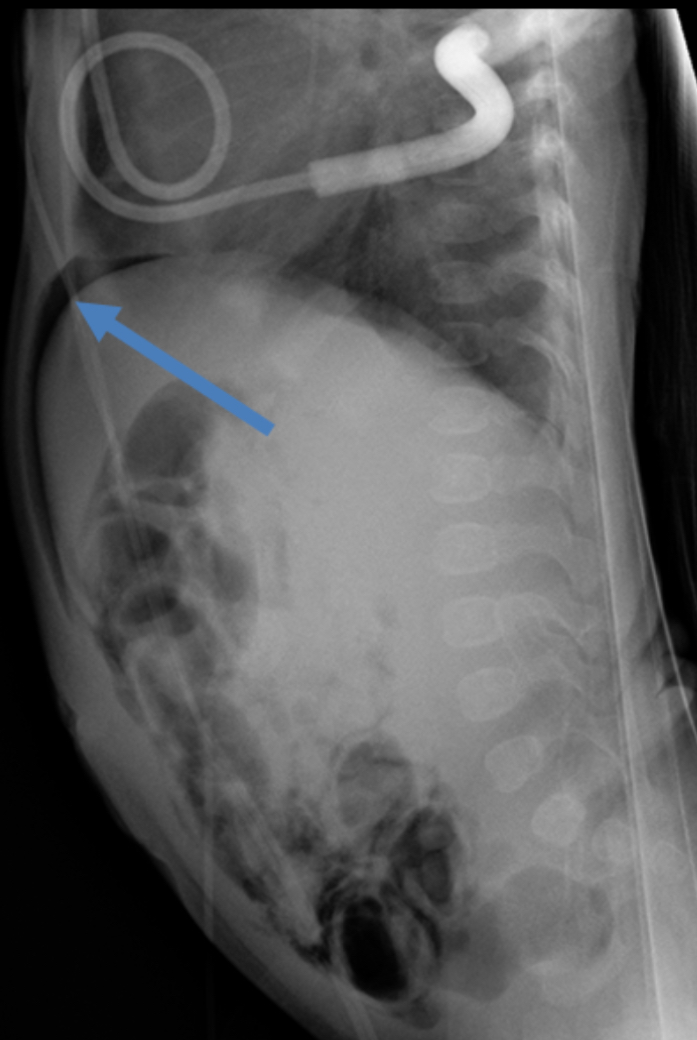 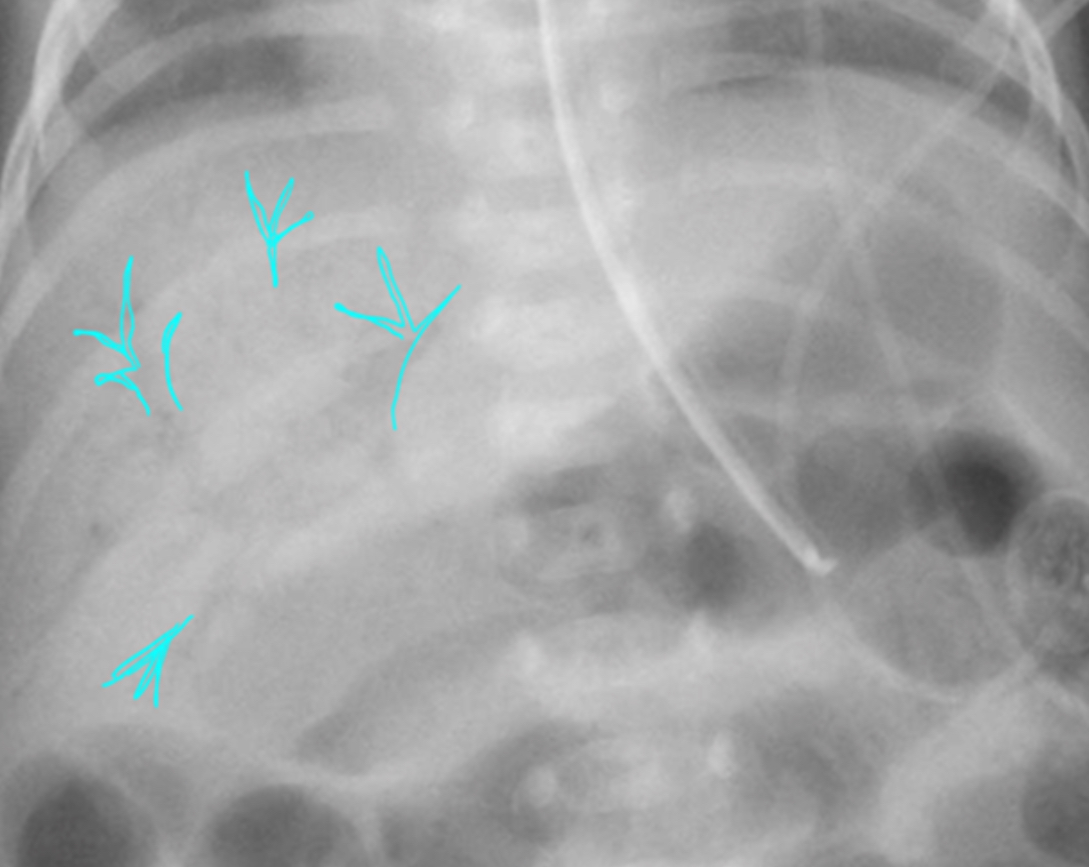 Management
Conservative or surgical management.

conservative: NPO,TPN, NGT and broad spectrum antibiotic for 7-14 days .
 
With Serial examination, plain films, labs. If resolved and completed Antibiotic , resume enteral feed. If deteriorate do surgery
Surgical : Laparotomy is preferred. Resect affected bowel.
Surgical indication : 
Free air in abdomen ‘perforation’ 
Clinical deterioration (progressive acidosis due to ischemia ) 
Abdominal mass ( Fixed-loop sign )Erythema of the abdomen wall
A fixed and dilated loop of bowel that does not alter in size, shape, and position on repeated abdominal films is highly suggestive of mechanical bowel obstruction due to an aperistaltic segment of bowel (usually due to ischaemia or gangrene).
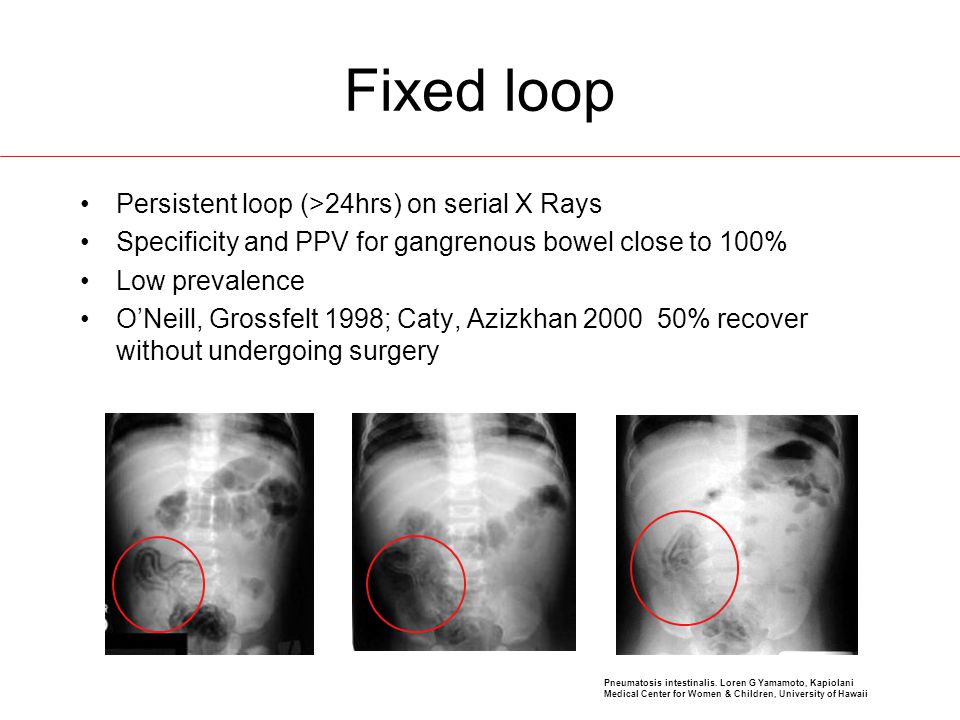 Duodenal obstruction
Causes:
Intrinsic : (atresia, stenosis)
Extrinsic: (annular pancreas , malrotation)

Associated with :

Downs syndrome 
Anorectal anomalies
Presentation:
Prenatal US: polyhydramnios
Postnatally: as small bowel obstruction (bilious vomiting, distension, failure to pass meconium).
Diagnosis :
   Double bubble sign on X-ray
   If I suspect volvulus I should preform        upper GI series .
Tx: duodeno-duodenostomy
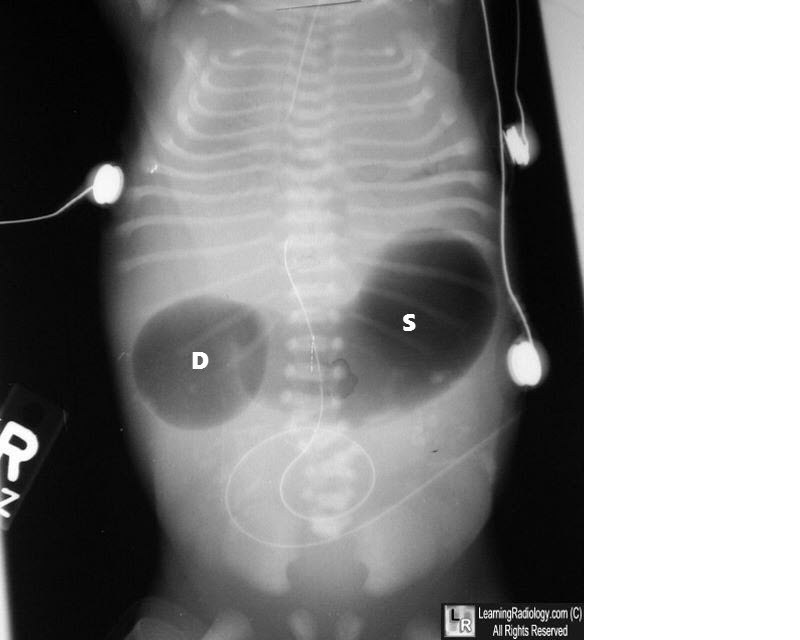 Jejunoileal atresia
Its usually due to intrauterine vascular insult.
Presentation:
Prenatal US: polyhydramnios
Postnatally: as a SBO
Classification:
Type 1: simple (mucosal only) 
Type 2: discontinuity of bowel with intact mesentery
Type 3a: discontinuity of bowel with V- shaped mesentery 
Type 3b: apple peel deformity
Type 4: multiple
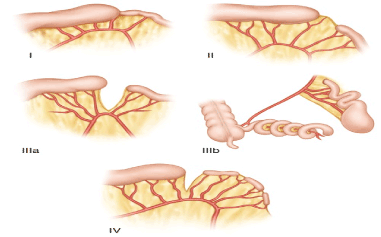 Imaging:
X-ray : AF level, calcification suggest intrauterine perforation.
Tx: resect atretic segment and preform anastomosis or diverting enterostomy if distal bowel is very narrow.
Note: preform a sweat chloride test as CF is seen in 10% .
Meconium ileus
What is meconium?
-It is the first intestinal discharge from newborns, which is a viscous, dark green substance
-Normally meconium should pass after delivery, within the first 48 hours.
-Meconium ileus : obstruction caused by inspissated meconium collected in terminal ileum.
Incidence : 
- Meconium ileus accounts for 9–33% of all neonatal intestinal obstructions- 16-20% of patients with CF.
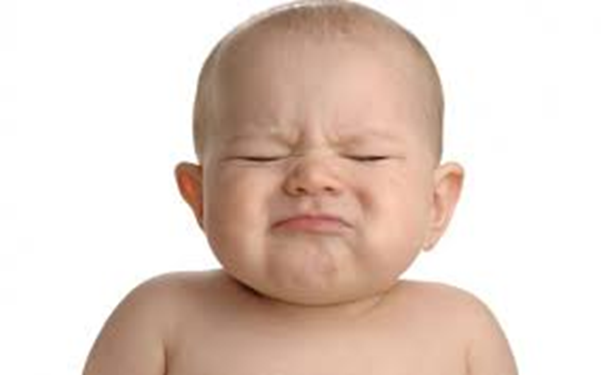 Presentation:
These infants present shortly after birth with:
Progressive abdominal distension
Failure to pass meconium
Intermittent bilious vomiting
Palpable abdominal mass (Firm) , empty rectum on PE.
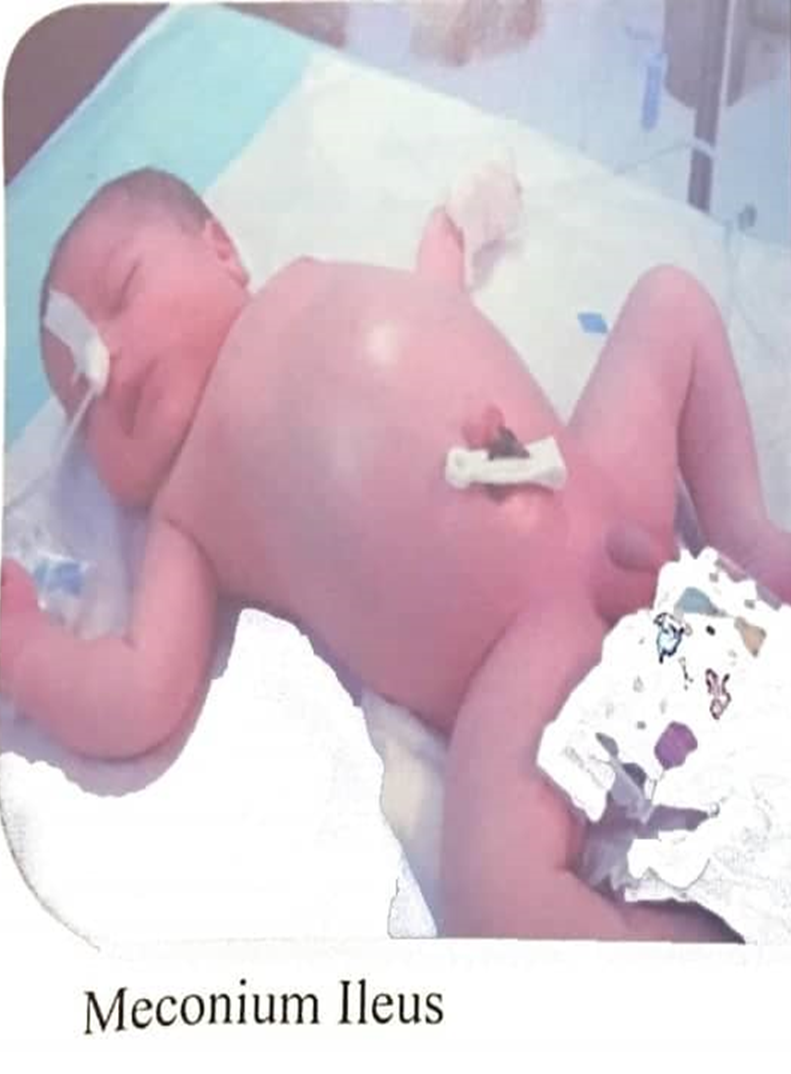 Types of meconium ileus:

1.Simple (uncomplicated):Presented with thickened meconium obstructs the mid-ileum with proximal dilatation and thickening of bowel wall.
X-ray show soap-babble (snow-storm) appearance with mottled meconium .

2. Complicated :50% of cases come with complications , necrosis that cause intestinal atresia , can cause perforation which lead to meconium peritonitis , volvulus. 
X-ray show intra-peritoneal calcifications, free air, clustering, frank distension.
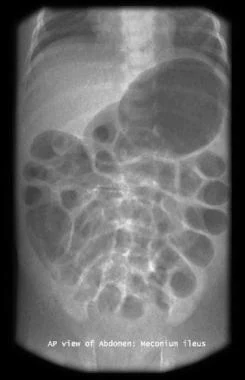 Management:
1.Conservative (non-surgical) gastrograffin or isotonic saline contrast enema . Close observation for the risk of perforation Repeating the procedure at daily intervals for 4-5 daysAdequate I.V fluid are required to replace the fluid lost

2.Surgical: laparotomy + bowel resection + ileostomy. Indications: with ileal atresia,in case of perforation, no response to conservative management.
Hirschsprung’s disease
It’s a congenital Aganglionic megacolon , characterized by the absence of functional enteric nervous system that leads to absence of peristaltic contraction so functional SBO.

Cause could be familial due to loss of function of RET gene.
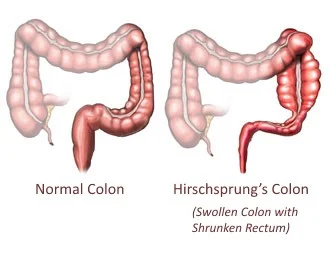 Most common type is rectosigmoid 70%
2nd most common is long colonic segment15%
3rd most common type total colon10%
4th most common type reaching small bowel 5%
Least common type  anorectal area only (ultra short segment) 1%
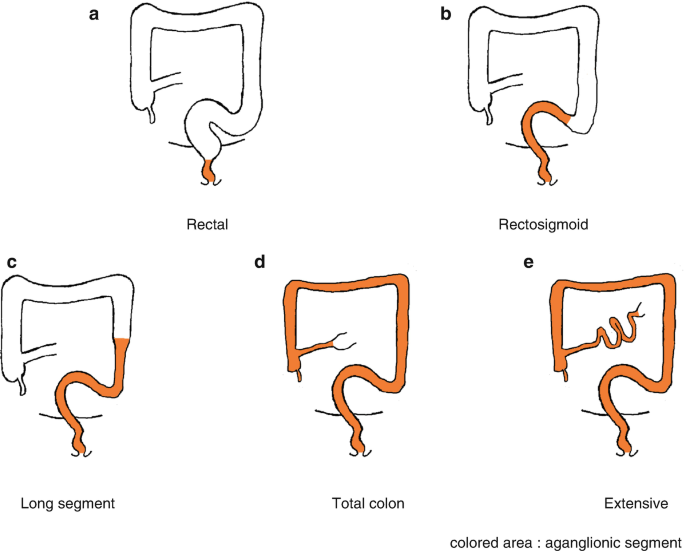 Clinical features:
Typically presents in the neonatal period with colonic obstruction >90%: 
delayed passage of meconium 
Abdominal distention 
Bilious vomiting 
May present with shock( enterocolitis , toxic megacolon)

On digital rectal examination: a tight sphincter and an empty rectum with stool palpable higher up in the colon and a gush of stool upon withdrawal of the examining finger a very characteristic sign of Hirschsprung disease.

But it may not be diagnosed until later in childhood or even adult life, when it manifests as severe chronic constipation with soiling.
Diagnosis:
Erect abdominal x-ray: dilated bowel , air-fluid levels .

Barium enema : may show the extent of the aganglionic segment, +ve transition zone (funnel shaped ), barium retained over 24h in colon.
Rectal or colonic biopsy : nerve hypertrophy and aganglionic cells
On histochemical staining: increased ACHE enzyme
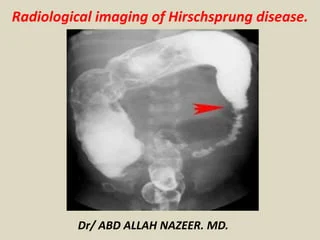 Treatment
Pre-op care :
1- serial irrigation of the colon 
2-prophylactic antibiotics 
Pull-through operations can be done in a single stage (open, laparoscopically or transanally) or several stages after first establishing a proximal stoma in normally innervated bowel.
Cx of the surgery: anastomotic leak , constipation, anal stenosis, fecal incontinence in 50% , improves greatly with age.
Imperforated anus
Classified as high, intermediate and low according to the level affected. High and intermediate more in male, female mostly have low. 60% ass with other anomalies so we should do VACTERL work up.
Diagnosed on newborn examination
If not possible establish diagnosis clinically, preform cross-table plain x-ray gas bubbles above level of coccyx
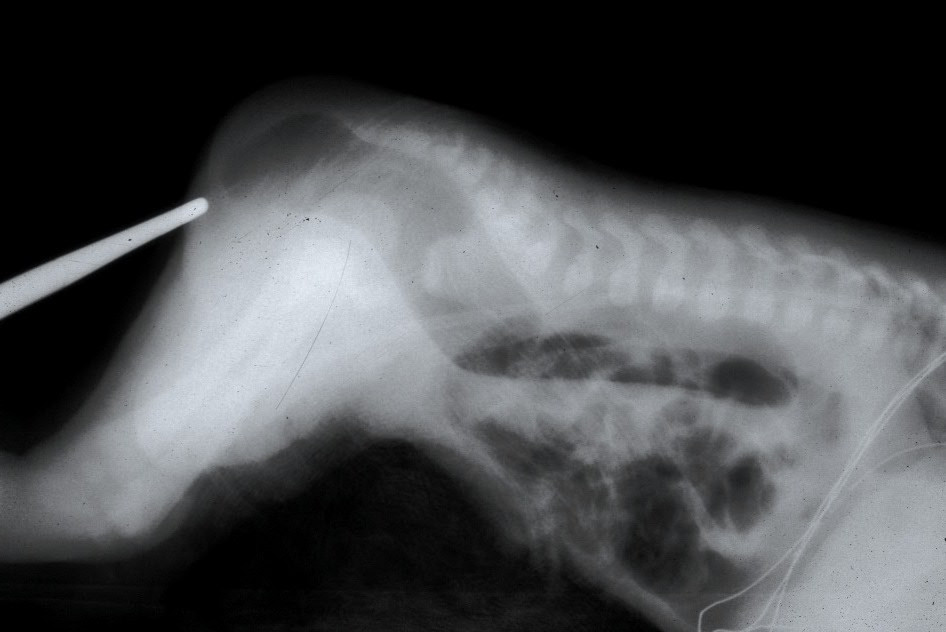 With or without fistula?
90-95% of imperforated anus come with fistula .
In male:
Perineal fistula
Rectourethral fistula( most common)
Rectovesical fistula
Rectal atresia without fistula( must be screened for downs syndrome)
In female:
1. Perineal fistula
2.Rectovestibular fistuls(most common)
3.Rectovaginal fistula
4. Rectovesical fistula
5. Rectal atresia without fistula( must be screened for downs syndrome)
Treatment
All need perineal US to look for  fistula.
If fistula : dilate and allow meconium passage, then surgery can be done 3-6 months later
If no fistula: NGT, wait 24 hr for meconium passage.
Surgery:
If low imperforated anus: do anoplasty in neonatal life , one stage surgery.
If intermediate or high :two stage surgery
first  colostomy in neonatal period 
Then 3-6 months later definitive surgery posterior sagittal anorectoplasty (PSARP)
THANK YOU